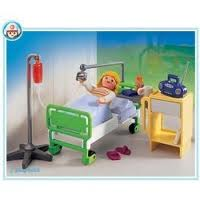 Nemocničná starostlivosť
Prof. MUDr. Martin Rusnák, CSc
Prehľad vývoja nemocníc
Od historických čias po súčasnosť
Až do rímskych čias starovek nepoznal nemocnice. 
Nemocní boli liečení doma, prípadne v dome lekára. 
Asklepiá boli skôr svätyňami. Najznámejšie z týchto liečební je asklepium v Epidaure na Peloponéze, kde tvorí súčasť veľkolepého súboru stavieb. 
Rimania už vytvorili určitý náznak ústavného zariadenia. Boli to tzv. valetudinária , ktoré dosiahli pomerne vysokú úroveň pri rímskych vojenských táboroch.
Starovek
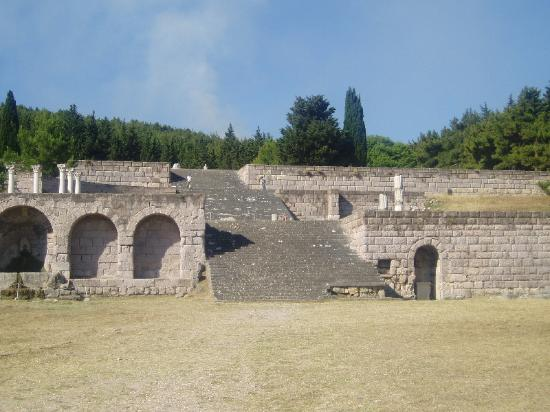 Asklepion v ostrove Kos
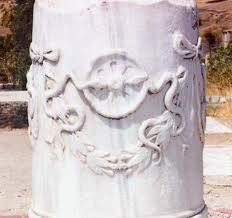 Znak pre medicínu v Asklepion
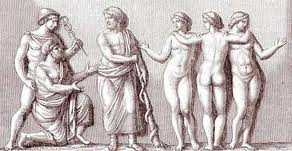 Valetudinarium
O ústavnej lekárskej starostlivosti v Európe môžeme hovoriť vlastne až pri nástupe kresťanstva
Ústavná lekárska starostlivosť
Ústavy boli zakladané v rámci náboženských akcií bohatých zakladateľov a takmer vždy boli zakladané pri kláštoroch. 
Ich názov hospicum , hospitalis etymologicky je odvodený z latinského slova hospes – hosť. Už i z toho slovného obsahu je zrejmé ,že nešlo len o ústav pre chorých ľudí, ale pre všetkých ľudí, ktorí strádali, opustených starcov, deti... 
Išlo vždy o charitatívne dôvody zakladania, liečenie nemocných nebolo ich hlavnou činnosťou.
Stredoveké nemocnice spočiatku tvorili skromné stánky s jedným sálovým priestorom, neskôr sa stavali viacloďové sálové priestory podobné chrámovým priestorom.
Stredovek
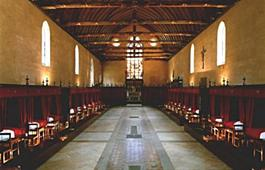 Stredoveká nemocničná izba
Pri situovaní stredovekých nemocníc bola veľmi dôležitá blízkosť rieky pre odvod odpadových vôd. Preto boli nemocnice v mestách zakladané v blízkosti mestských riek. 
Takým príkladom je i nemocnica Hôtel – Dieu v Paríži, ktorá je najväčšou stredovekou nemocnicou v Európe.
Situovanie nemocníc v stredoveku
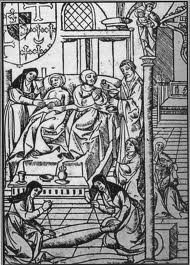 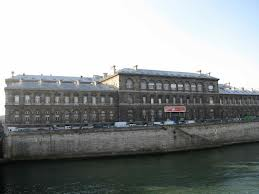 Hôtel – Dieu v Paríži dnes a v 14.storočí
V renesančných nemocniciach sa začínajú objavovať tendencie členenia priestorov podľa funkcií. Jedná sa však len o vylepšenie pomocných prevádzok. Typ lôžkovej sály, ktorá bola nielen priestorom pre chorých, ale i priestorom pre vyšetrovanie a ošetrovanie, dokonca pôvodne i operačnou sálou, sa udržal   až do konca XVIII. storočia pri stavbách nemocníc.
Renesancia
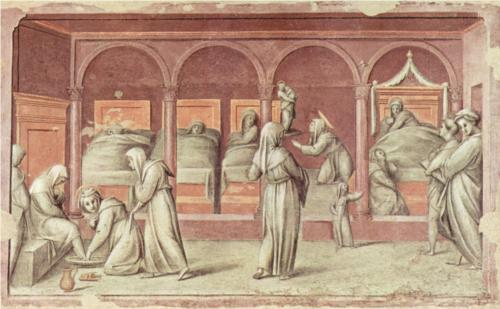 Nemocnica v období renesancie
Počas celého XVII. a XVIII. storočia vo všetkých krajinách Európy sa stavali nemocnice pre ranených a invalidov z vojenských bitiek a ťažení. 
Vo Francúzsku vznikli veľké komplexy nemocníc – útulkov Bicetre a Salpetriére v Paríži. 
Pod vplyvom tejto realizácie boli zakladané mnohé ďalšie nemocnice, napr. v Anglicku v Chelsea a Greenwich to boli útulky pre veteránov armády a flotily.
17.-18.storočie
La Salpêtrière
Hospital Bicêtre de París
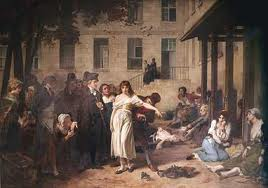 Pravdepodobne sa  datuje do 13. storočia. O jej vzniku sa však nezachovali žiadne písomné zmienky. Najstaršia zachovaná zmienka je z roku 1490.
Podľa údajov zo staršej maďarskej literatúry postavilo mesto nemocnicu pre liečiteľskú činnosť františkánskej rehole.V prvých storočiach slúžila nemocnica ako sociálno-zdravotnícke zariadenie, útulok pre prestárlych, chudobných a zväčša aj chorých občanov mesta.
4.10.1824 prevzal budovu nemocnice a položil základný kameň hlavný župan Leopold Pálfy. Založil nemocnicu so 40 posteľami pre pacientov trpiacich venerickými chorobami s cieľom zamedziť šíreniu chorôb medzi obyvateľstvom.
Vznik mestskej nemocnice v Trnave
Veľký rozvoj vied, najmä prírodných. 
Definitívne vstúpila do platnosti zásada segregácie chorých podľa druhu ich choroby v oddelených priestoroch, v ktorých bolo zabezpečené dobré vetranie a osvetlenie.
Druhá polovica XVIII. storočia
Všeobecná verejná župná nemocnica v Trnave bola založená v r. 1824. 
Na predmestí Trnavy kúpila župa pre účely nemocnice dom s priľahlou veľkou záhradou. Budovu bolo treba prispôsobiť novému účelu. Bolo potrebné urobiť vnútornú adaptáciu 4 miestností. 
4. októbra 1824 bola budova nemocnice slávnostne prevzatá. Vlastná slávnosť prevzatia budovy odhalenie pamätnej tabule a položenie základného kameňa vzhľadom na ďalšiu výstavbu nemocnice sa konala na nádvorí pred budovou. 
Hlavný župný lekár Vincent Frey vypracoval správu o stave pacientov i zásady o prijímaní pacientov do Trnavskej župnej nemocnice. Do nemocnice sa nemali prijímať pacienti, u ktorých sa zistí, že nemajú nijakú nádej na vyliečenie a nevyliečiteľných pacientov treba pustiť z nemocnice domov.
Komisia poverená správou nemocnice predkladala pravidelné hlásenia župnému zhromaždeniu o priebehu výstavby nemocnice, o zdravotnom stave pacientov, o ich liečení o výdavkoch za lieky, liečebné nástroje, výdavkoch za stravovania, ošatenie pacientov, vykurovanie a iné.
V prvých rokoch existencie nemocnice bolo potrebné prekonávať nedôveru pacientov, vyvracať povery a predsudky. Chorí často neprichádzali do nemocnice dobrovoľne, mnohé zákroky boli bolestivé, pacienti sa im vyhýbali a často z nemocnice utekali.
Nemocnica v Trnave
Snaha po reálnej prevádzkovej a organizačnej jednotke viedla k vzniku blokového systému výstavby nemocníc
Nové tendencie racionalizácie, centralizácie a technizácie prevádzky podmienené vysokými požiadavkami na kvalitu ošetrenia, liečbu a hospodárnosť si vynútili i stavebnú centralizáciu, t.j. blokový systém. 
Veľmi rozšírenou formou blokov, ktorý prekonal v poslednom období búrlivý vývoj, je riešenie s nízkou podnožou a výškovou časťou v lôžkových oddelenia, umiestnených nad sebou.
Začiatkom XX. storočia
Nemocnica mala približne 40 postelí a ročne sa v nej liečilo 200 pacientov. Okrem pacientov z venerickými chorobami (30 -40 % z celkového počtu) sa v nemocnici liečili i pacienti s internými chorobami. Značná časť hospitalizovaných boli duševne chorí pacienti, s ktorými sa často veľmi kruto zaobchádzalo. Nekľudných, zúriacich pacientov priväzovali k železnej obruči pripevnenej na stene v pivnici nemocnice (v r. 1849 -1850 bolo registrovaných až 97 duševne chorých z celkového počtu 228 pacientov).
Od roku 1850 prevzal vedenie župnej nemocnice dr. Martin Ruprecht - absolvent Lekárskej fakulty Viedenskej univerzity pôvodom z Čiech. Bol vynikajúcim lekárom a to internistom, chirurgom, operatérom i gynekológom, všestranne vzdelaným človekom s vynikajúcim organizačným talentom. Za obdobie jeho 16-ročného pôsobenia prežívala nemocnica obdboie rozmachu. Počet postelí za zvýšil na 80, ročne bolo liečených približne 500 pacientov, z ktorých 37% bolo liečených na internom oddelení, 26% na chirurgii, 14% bolo pohlavne chorých. 
Pracovalo sa so 7% úmrtnosťou, uzdravených bolo 49% pacientov a zlepšených bol 27% pacientov. Počas účinkovania dr. Ruprechta sa počet chorých zdvojnásobil a počet úmrtí klesol na polovicu.
Prvé desaťročia nemocnice v Trnave
Po roku 1867 nastala stagnácia. Z mnohých dôležitých miest museli odísť odborníci z Čiech a Nemecka. Odchodom dr. Ruprechta nastala stagnácia nemocnice, postupne stratila nemocnica chatakter verejnosti a stala sa útulkom pre nevyliečiteľne chorých občanov Bratislavskej župy. 
Tento stav pretrvával až do roku 1877. Dovtedajší správca a riaditeľ dr. Ammer bol nahradený dr. Jánom Christianom. Tento pôsobil v nemocnici nepretržite 30 rokov (do roku 1908). Keď prevzal vedenie nemocnice bolo v nemocnici iba 18 pacientov a celý personál tvorili iba dvaja ošetrovatelia. Vďaka odbornej úrovni sa mu postupom času podarilo získať dôveru verejnosti.
Rakúsko - Maďarské vyrovnanie
Bratislavská župa vyhovela požiadavke dr. Christiana a dala zrenovovať areál nemocnice a aj jej vnútorné zariadenie. Bol vymenený i personál. Namiesto dvoch nekvalifikovaných ošetrovateľov, z ktorých jeden zabezpečoval i stravovanie, prijala nemocnica 5 členiek rehole Sv. Vincenta zo Štajerského Hradca.
Nové ošetrovateľky okrem riadnych ošetrovateľských povinností viedli i kuchyňu, šili a plátali bielizeň, prali, obrábali zeleninovú záhradu. Robili takmer všetky práce spojené s prevádzkou nemocnice. Za ich služby platila župa 420 korún ročne materskému domu v Štajerskom Hradci, čo bolo menej ako plat nekvalifikovaných ošetrovateľov zamestaných predtým v nemocnici.
Pretože priestory nemocnice nepostačovali na hospitalizáciu všetkých pacientov, bolo potrebné rozšíriť kapacitu. Pre potreby chirurgie bola vybudovaná jednoposchodová budova so 70 posteľami a prízemný pavilón za účelom izolácie infekčne chorých zo 16 posteľami.
Rok 1879
Vysoká návštevnosť trnavskej nemocnice si vyžadovala znova nové priestory. V roku 1913 pribudol v Trnave nový v tom čase najmodernejší jednoposchodový pavilón chirurgického oddelenia. V roku 1914 - 1918 sa do nemocnice prijímali i ranení vojaci zo záložných vojenských nemocníc, ktorí sa tu podrobovali zväčša náročnejším operáciám.
Po smrti Pavla Nagya prevzal vedenie nemocnice Aurel Candea, ktorý však nedokázal udržať dobrú úroveň Trnavskej nemocnice.
R. 1920 bol vedením nemocnice poverený MUDr. Karol Krčméry, bývalý zástupca prof. chirurgie na Univerzitnej nemocnice univerzitnej klinike v Kluži v Sedmohradsku. 
V tomto období mala nemocnica 282 postelí, pozostávala z týchto budov: chirurgický pavilón, budova pre interne chorých, pavilón pre kožných a venerických chorých, malý infekčný pavilon, mala hospodárska budova, byt pre riaditeľa a maštal. V roku 1927 bolo liečených 5 632 chorých. Nemocnica mala 365 postelí.
20. storočie
10 oddelení so 610 posteľami:
Interné oddelenie 			125 postelí, 
Detské a dojčenecké oddelenie 		63 postelí
Chirurgické oddelenie			133 postelí
Ženské a pôrodnícke oddelenie		36, z toho 19 pôrodnícke
Oddelenie pre infekčné choroby	81 postelí
ORL oddelenie			32 postelí
Očné oddelenie			26 postelí
Kožno-pohlavné			98 postelí
Oddelenie pre liečbu žiarením 		18 postelí

V nemocnici pracovalo 8 primárov,1 externý ordinár, 20 sekundárnych lekárov, 48 pracovníkov iných kategórií, 50 rehoľných sestier Sv. Kríža - ošetrovateliek.
Štátna oblastná nemocnica v roku 1948
Lôžka v Trnavskej nemocnici
Ambulancie v Trnavskej nemocnici